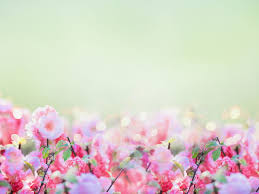 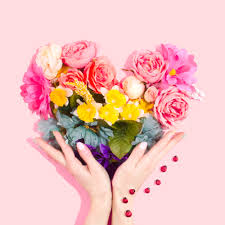 Wellcome to my English class
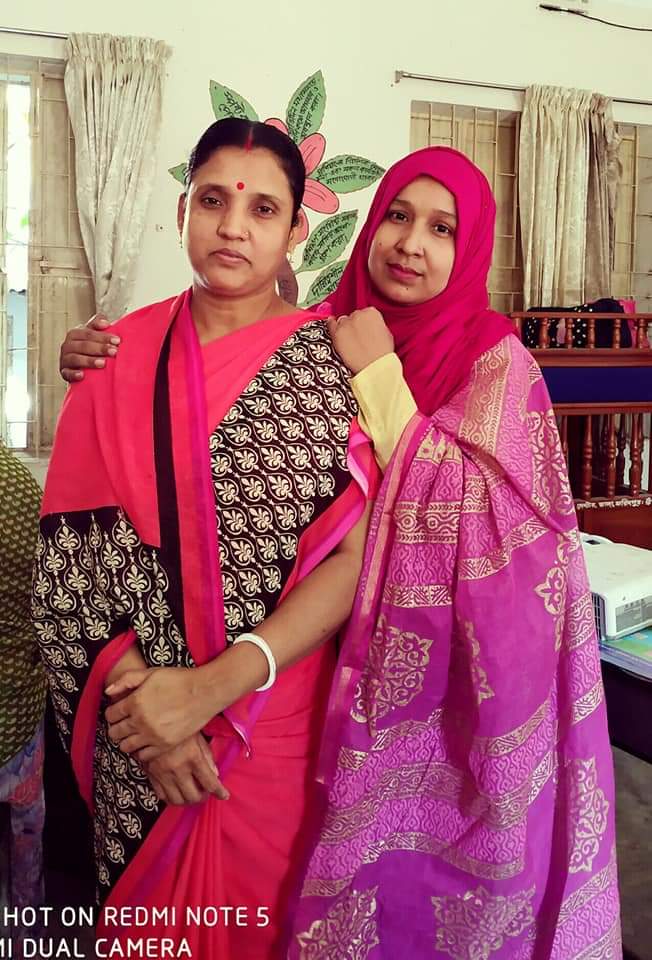 Sharmin Rahman Sweet
Assistant teacher 
22no Gharua  Govt primary school
Bhanga, Faridpur.
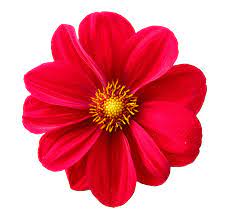 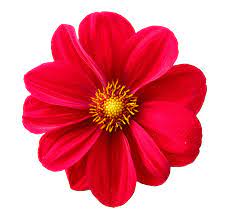 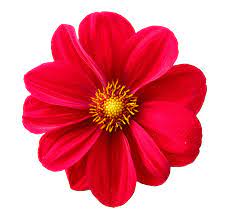 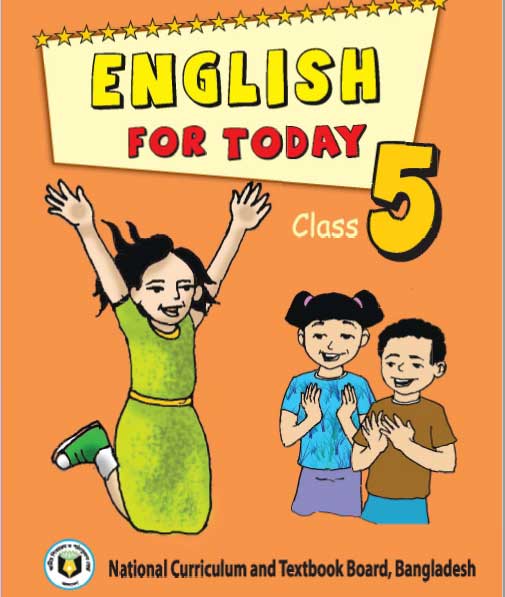 Class :Five
Subject: English
Unit: 05
Lesson: 5-7
 context: G, H
Page: 20
date: 22.06.2021
Do you remember the name of the seven days in a week?
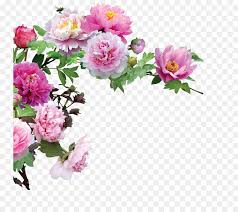 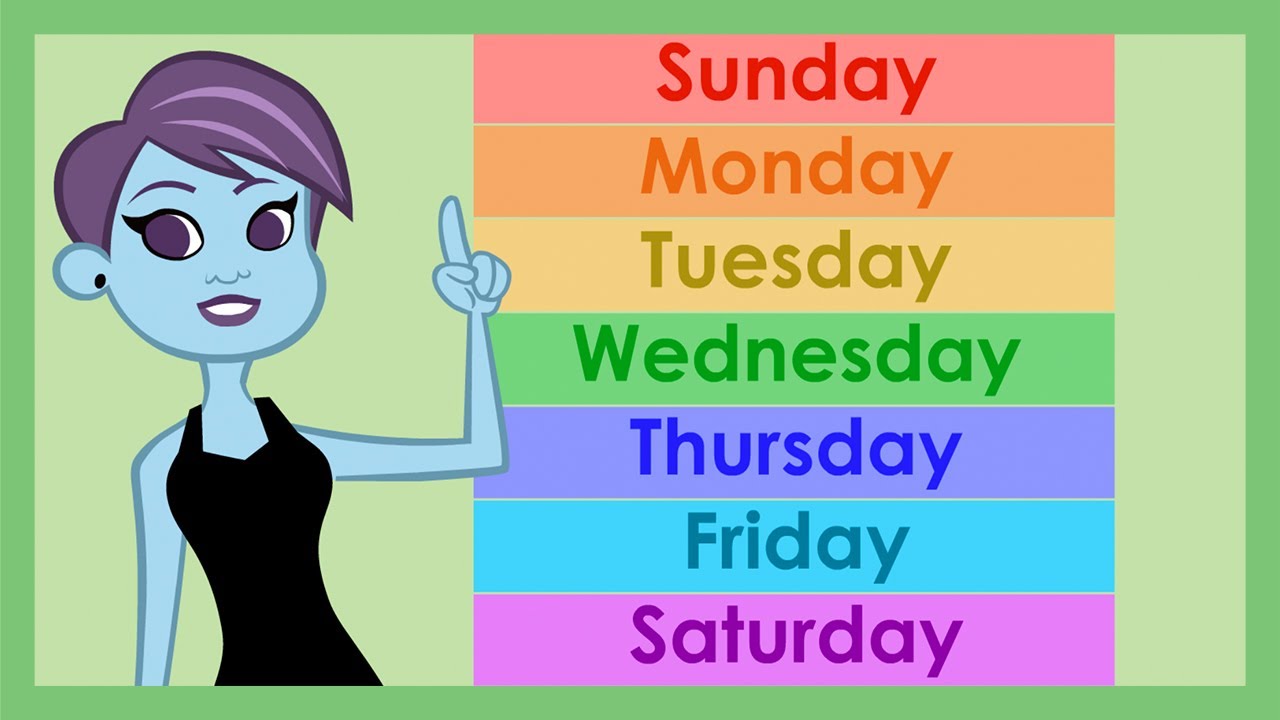 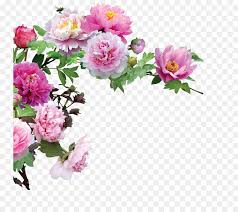 Can you name me the twelve months of the year?
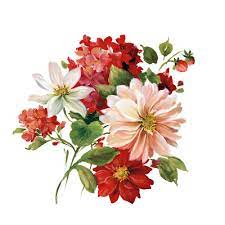 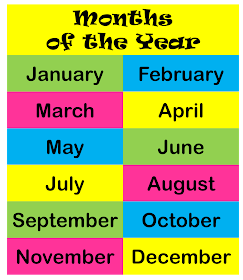 Look at  the picture
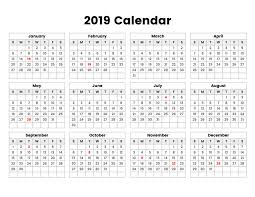 calendar
Look at the picture
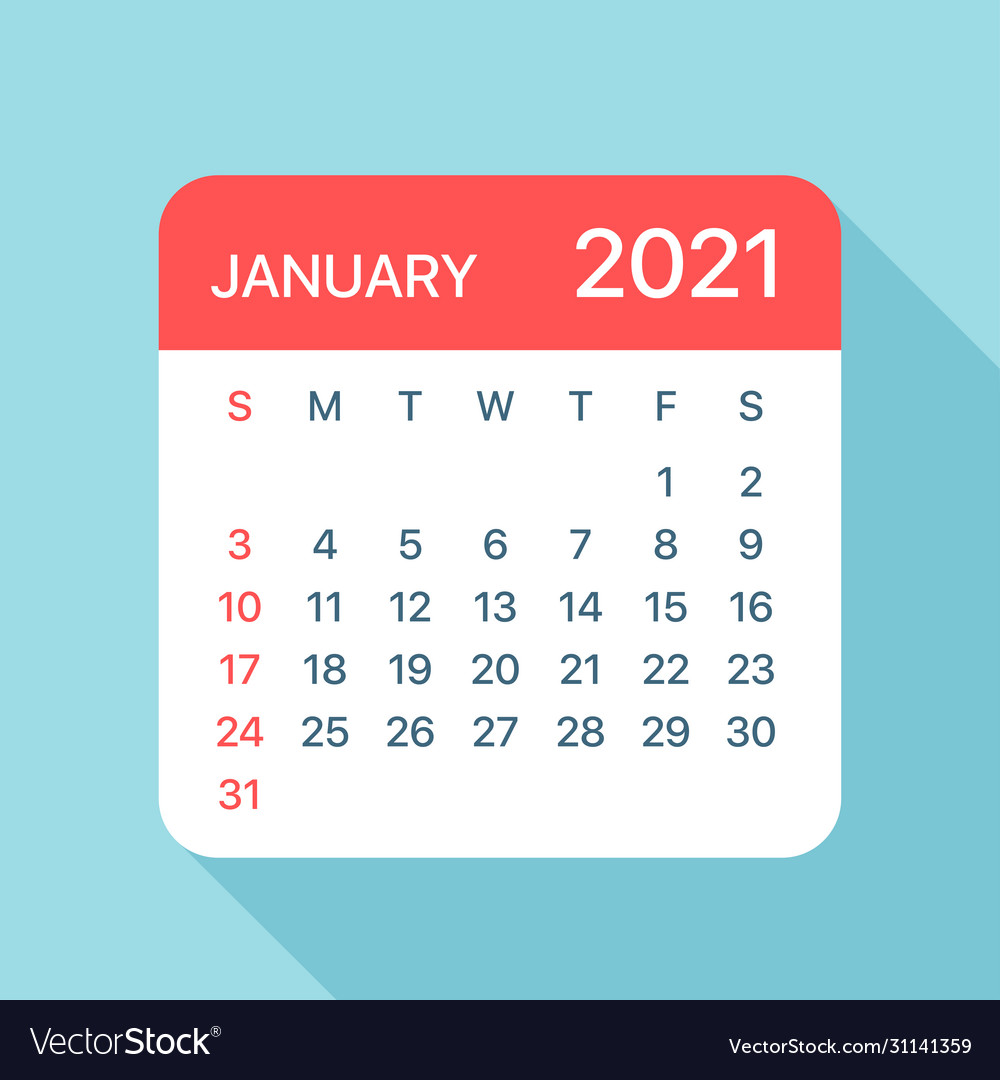 Today we learn about Days in a calendar
Please open at page 20
Word meaning
New word
The present day
Today
Yesterday
On the day before today
Tomorrow
On the day after today
weekend
Especially regarded as a time for leisure.
Look at the calendar . Answer the following question
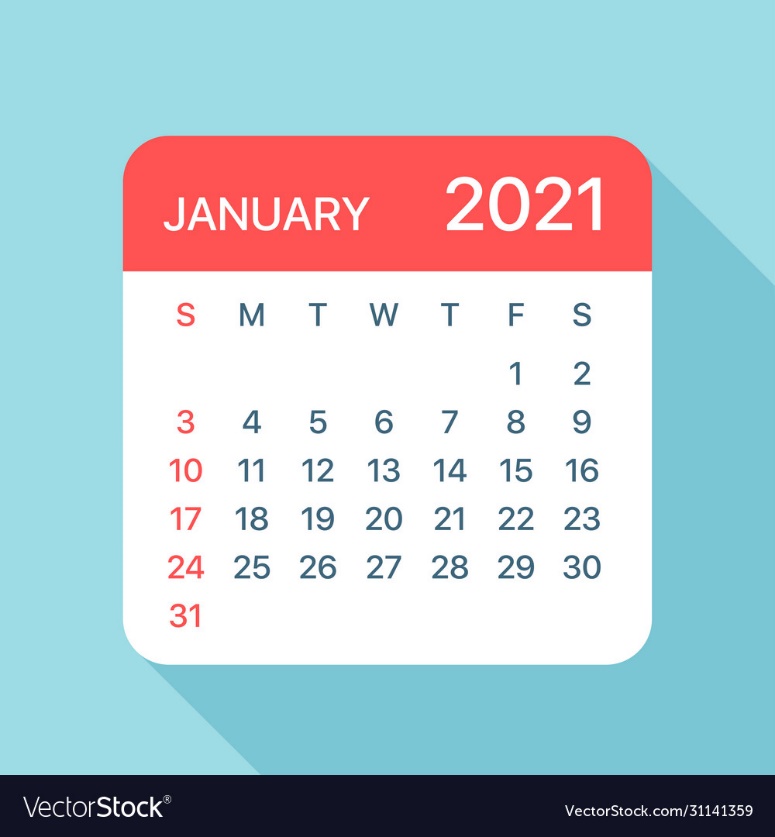 1. What day is the 10th of January?
Ans: the 10th of  January is Sunday.
2.What is the date of the first Saturday of the month?
Ans: The first Saturday of month is 2nd of January.
Look at the calendar .answer the following question
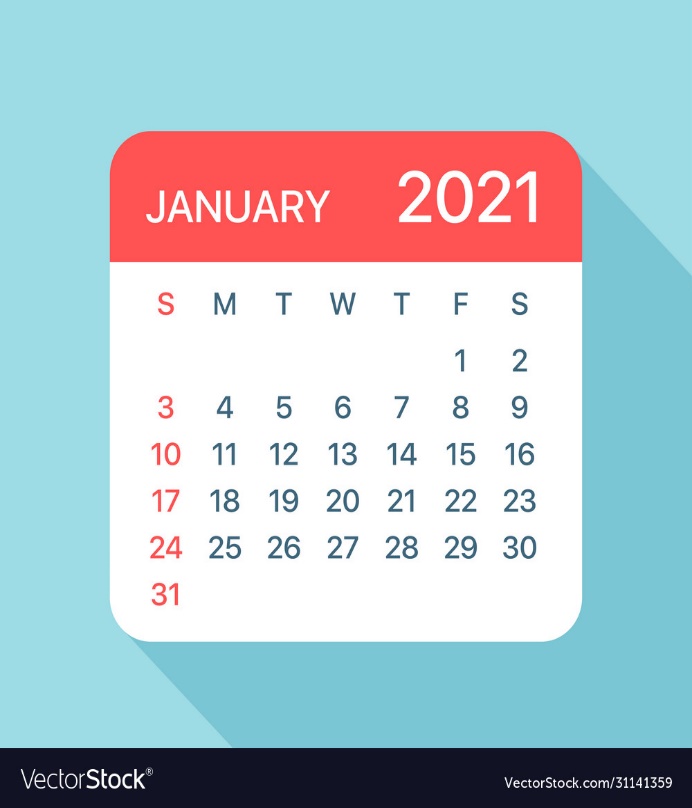 3. What day is the 20th of January?
Ans: The 20th of January is wednesday.
4. What is the date of the last Friday of month?
Ans:The date of the last Friday of month is 29th of January.
Look at the calendar .answer the following question.
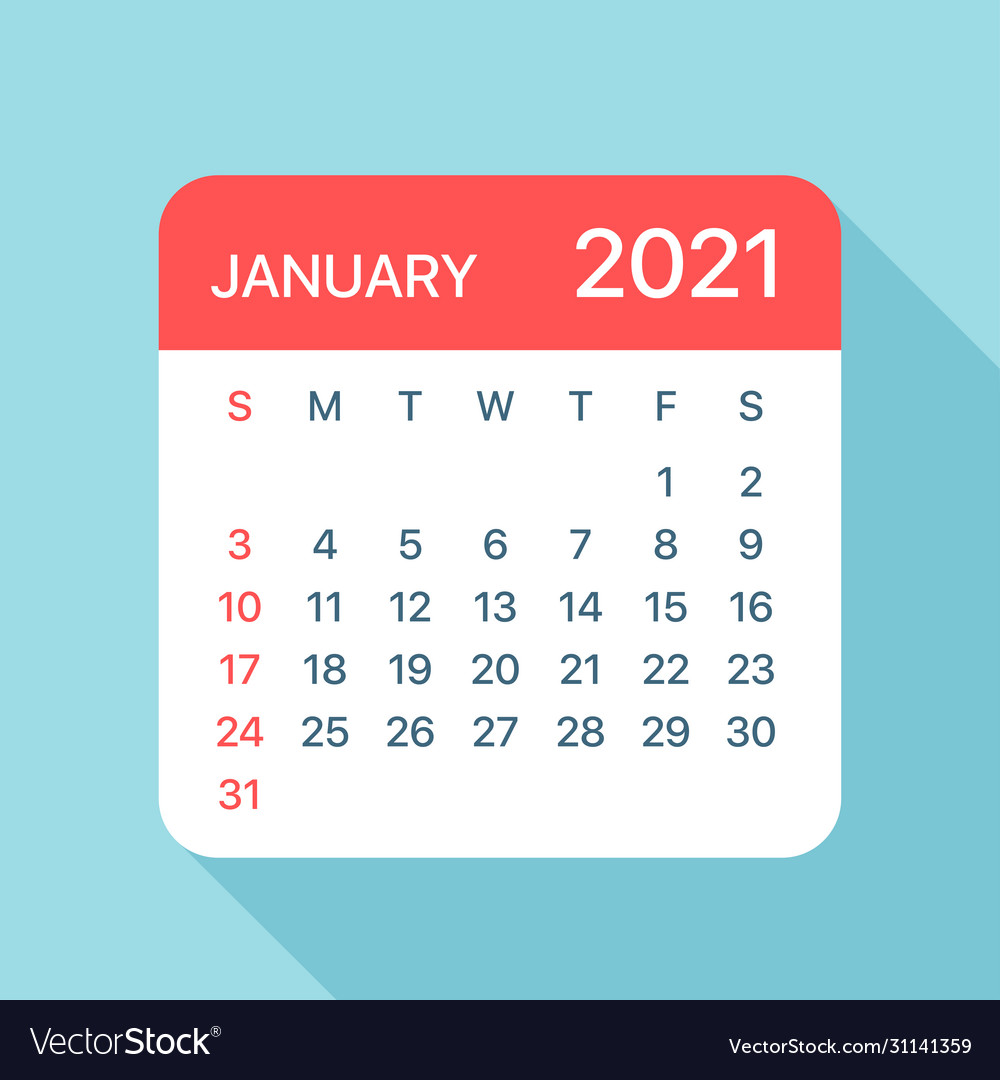 5. How many weekends are there in the month?
Ans:There are 5 weekends in the month.
Evalution
Write the answers of the following questions on your note book.
1. What day is it today? What is todays date?
Ans: Today is Tuesday.  Todays date is 22th of june.
2.What day was it yesterday? What was yesterdays date?
Ans: yesterday was Monday. Yesterdays date was 21th june.
3.What day is it tomorrow? What is tomorrows date?
Ans: tomorrow is wednesday. Tomorrows date is 23th june.
Home work
Write the twelve months of the year.
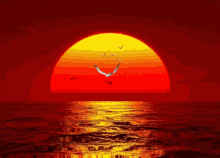 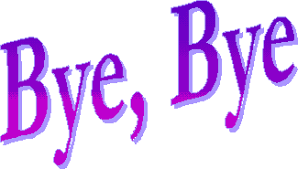 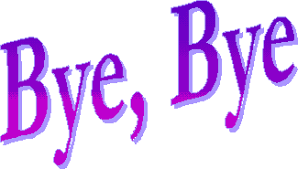 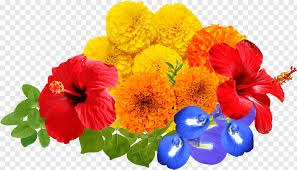